LOREM IPSUM DOLOR
LOREM IPSUM DOLOR
LOREM IPSUM DOLOR
Lorem ipsum dolor sit amet, consectetur adipisicing elit, sed do eiusmod tempor incididunt ut labore et dolore magna aliqua. Ut enim ad minim veniam, quis nostrud exercitation ullamco laboris nisi ut aliquip ex ea commodo consequat.
LOREM IPSUM DOLOR
Lorem ipsum dolor sit amet, consectetur adipisicing elit, sed do eiusmod tempor incididunt ut labore et dolore magna aliqua. Ut enim ad minim veniam, quis nostrud exercitation ullamco laboris nisi ut aliquip ex ea commodo consequat.
Lorem ipsum dolor sit amet, consectetur adipisicing elit, sed do eiusmod tempor incididunt ut labore et dolore magna aliqua. Ut enim ad minim veniam, quis nostrud exercitation ullamco laboris nisi ut aliquip ex ea commodo consequat.
LOREM IPSUM DOLOR
Lorem ipsum dolor sit amet, consectetur adipisicing elit, sed do eiusmod tempor incididunt ut labore et dolore magna aliqua. Ut enim ad minim veniam, quis nostrud exercitation ullamco laboris nisi ut aliquip ex ea commodo consequat.
LOREM IPSUM DOLOR
Lorem ipsum dolor sit amet, consectetur adipisicing elit, sed do eiusmod tempor incididunt ut labore et dolore magna aliqua.
CONTENTS
LOREM IPSUM DOLOR
01
LOREM IPSUM DOLOR
01
CONTENTS
LOREM IPSUM DOLOR
02
LOREM IPSUM DOLOR
01
CONTENTS
LOREM IPSUM DOLOR
02
LOREM IPSUM DOLOR
03
LOREM IPSUM DOLOR
01
LOREM IPSUM DOLOR
02
CONTENTS
LOREM IPSUM DOLOR
03
LOREM IPSUM DOLOR
04
LOREM IPSUM DOLOR
01
LOREM IPSUM DOLOR
02
CONTENTS
LOREM IPSUM DOLOR
03
LOREM IPSUM DOLOR
04
LOREM IPSUM DOLOR
05
LOREM IPSUM DOLOR
01
LOREM IPSUM DOLOR
02
LOREM IPSUM DOLOR
CONTENTS
03
LOREM IPSUM DOLOR
04
LOREM IPSUM DOLOR
05
LOREM IPSUM DOLOR
06
LOREM IPSUM DOLOR
LOREM IPSUM DOLOR
LOREM IPSUM
Lorem ipsum dolor sit amet, consectetur adipisicing elit.Lorem ipsum dolor sit amet, consectetur adipisicing elit.Lorem ipsum dolor sit amet, consectetur adipisicing elit.Lorem ips
LOREM IPSUM DOLOR
LOREM IPSUM
LOREM IPSUM
Lorem ipsum dolor sit amet, consectetur adipisicing elit.Lorem ipsum dolor sit amet, consectetur adipisicing elit.Lorem ipsum dolor sit amet, consectetur adipisicing elit.Lorem ips
LOREM IPSUM DOLOR
LOREM IPSUM
LOREM IPSUM
LOREM IPSUM
Lorem ipsum dolor sit amet, consectetur adipisicing elit.Lorem ipsum dolor sit amet, consectetur adipisicing elit.Lorem ipsum dolor sit amet, consectetur adipisicing elit.Lorem ips
LOREM IPSUM DOLOR
LOREM IPSUM
LOREM IPSUM
LOREM IPSUM
LOREM IPSUM
Lorem ipsum dolor sit amet, consectetur adipisicing elit.Lorem ipsum dolor sit amet, consectetur adipisicing elit.Lorem ipsum dolor sit amet, consectetur adipisicing elit.Lorem ips
LOREM IPSUM DOLOR
LOREM IPSUM
LOREM IPSUM
LOREM IPSUM
LOREM IPSUM
LOREM IPSUM
Lorem ipsum dolor sit amet, consectetur adipisicing elit.Lorem ipsum dolor sit amet, consectetur adipisicing elit.Lorem ipsum dolor sit amet, consectetur adipisicing elit.Lorem ips
LOREM IPSUM DOLOR
LOREM IPSUM
LOREM IPSUM
LOREM IPSUM
LOREM IPSUM
LOREM IPSUM
LOREM IPSUM
Lorem ipsum dolor sit amet, consectetur adipisicing elit.Lorem ipsum dolor sit amet, consectetur adipisicing elit.Lorem ipsum dolor sit amet, consectetur adipisicing elit.Lorem ips
LOREM IPSUM DOLOR
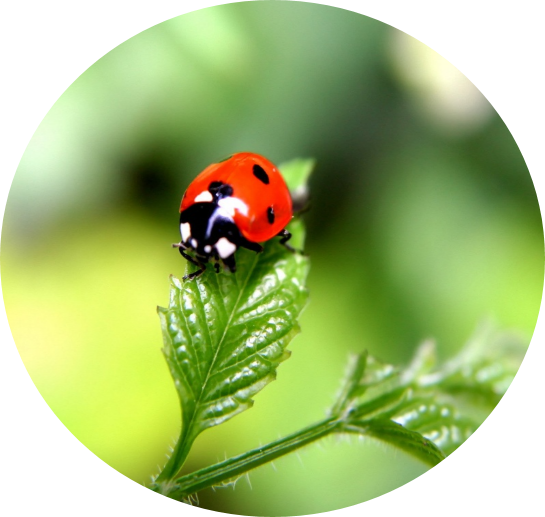 Lorem ipsum dolor sit amet, consectetur adipisicing elit.Lorem ipsum dolor sit amet, consectetur adipisicing elit.Lorem ipsum dolor sit amet, consectetur adipisicing elit.Lorem ips
LOREM IPSUM DOLOR
Lorem ipsum dolor sit amet, consectetur adipisicing elit, sed do eiusmod tempor incididunt ut labore et dolore magna aliqua. Ut enim ad minim veniam, quis nostrud exercitation ullamco labori
LOREM IPSUM DOLOR
Lorem ipsum dolor sit amet, consectetur adipisicing elit.Lorem ipsum dolor sit amet, consectetur adipisicing elit.Lorem ipsum dolor sit amet, consectetur adipisicing elit.Lorem ips
LOREM IPSUM DOLOR
Lorem ipsum dolor sit amet, consectetur adipisicing elit.Lorem ipsum dolor sit a
01
LOREM IPSUM DOLOR
01
Lorem ipsum dolor sit amet
Lorem ipsum dolor sit amet
02
LOREM IPSUM DOLOR
01
02
Lorem ipsum dolor sit amet
Lorem ipsum dolor sit amet
03
Lorem ipsum dolor sit amet
LOREM IPSUM DOLOR
01
02
Lorem ipsum dolor sit amet, consecte
Lorem ipsum dolor sit amet, consecte
03
04
Lorem ipsum dolor sit amet, consecte
Lorem ipsum dolor sit amet, consecte
LOREM IPSUM DOLOR
01
02
Lorem ipsum dolor sit amet
Lorem ipsum dolor sit amet
03
04
Lorem ipsum dolor sit amet
Lorem ipsum dolor sit amet
05
Lorem ipsum dolor sit amet
LOREM IPSUM DOLOR
01
02
Lorem ipsum
Lorem ipsum
03
04
Lorem ipsum
Lorem ipsum
05
06
Lorem ipsum
Lorem ipsum
THANKS